EVALUATE the effectiveness of the domestic and international legal systems in dealing with international crime
INTERNATIONAL measures:
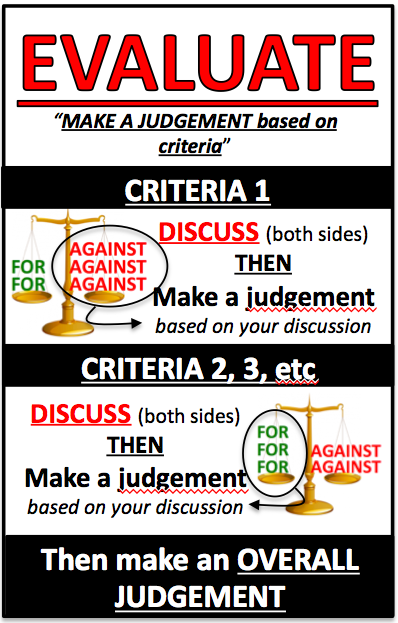 Given that you have to evaluate the effectiveness of domestic and international legal systems in dealing with international crime, it helps to have a reliable source of information and arguments.

Luckily, there’s a Professor at UWS, Steven Freeland, who actually works in the international criminal justice system, who wrote a conveniently named paper called

Effectiveness of International Criminal Justice (2008)

The arguments and statistics used by Freeland are perfect for answering this question, so I’ve made a summary here:
EVALUATE the effectiveness of the domestic and international legal systems in dealing with international crime
INTERNATIONAL measures:
Focusing on crimes against humanity, and the effectiveness of ad hoc tribunals and the ICC in dealing with these crimes:
Steven Freeland outlines 3 MAIN CRITERIA that could be used to make a judgement about the effectiveness of the international legal system in dealing with international crime:
EVALUATE the effectiveness of the domestic and international legal systems in dealing with international crime
INTERNATIONAL measures:
EVALUATE the effectiveness of the domestic and international legal systems in dealing with international crime
INTERNATIONAL measures:
CRITERIA 3 – ARE INTERNATIONAL CRIMINALS MORE ACCOUNTABLE?
Heads of State (leaders of countries) used to see themselves as being above the law
This is no longer the case*
With prosecutions of former powerful leaders 
(Saddam Hussein, Charles Taylor, Slobodan Milošević), 
leaders are now aware that 
they may be held accountable for crime against humanity – 
EVEN IF IT IS WITHIN THEIR OWN BORDERS
(this would have been unthinkable 15 years ago)
But there is more work to be done…

We just have to rely on the political will of world leaders to hold international criminals responsible for what they have done.
*Unless you’re the leader of a white, English-speaking country…